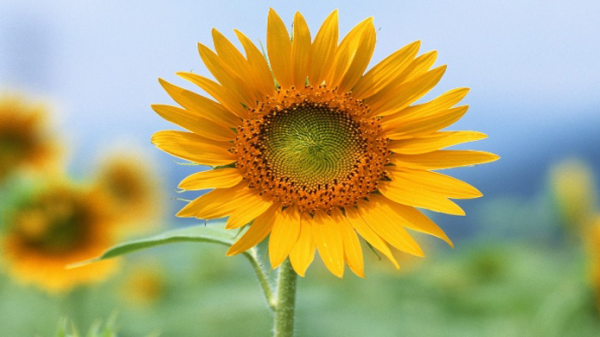 স্বাগতম
শিক্ষক পরিচিতি
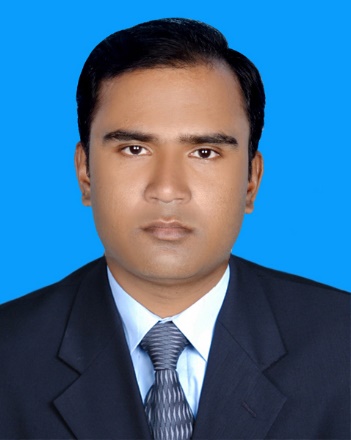 সুজন ঘরজা
সহকারী শিক্ষক
গুইমারা  সঃ প্রাঃ বিঃ
মাটিরাঙ্গা ,খাগড়াছড়ি
পাঠ পরিচিতি
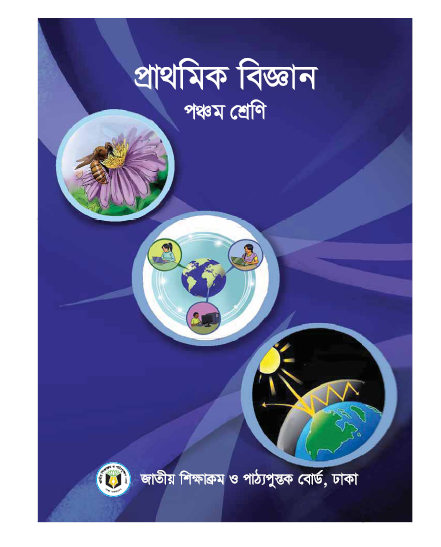 বিষয়ঃ প্রাথমিক  বিজ্ঞান 
শ্রেণিঃ ৫ম
পাঠঃআমাদের জীবনে প্রযুক্তি 
পাঠ্যাংশঃ প্রযুক্তির ক্ষতিকর প্রভাব
সময়ঃ৪০মিঃ
শিখনফল
১০.৩.১ আমাদের জীবনে প্রযুক্তির অপব্যবহার ও ঝুঁকি উদাহরণ সহ বর্ণনা করতে পারবে ।
এসো সবাই  ছবি দেখি
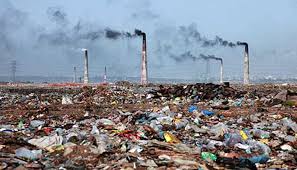 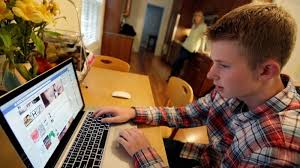 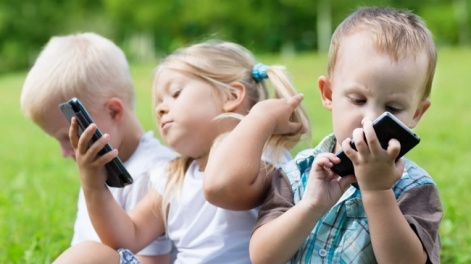 আজকের পাঠ
আমাদের জীবনে প্রযুক্তি
অধ্যায়ঃ ৯ম
প্রযুক্তির ক্ষতিকর প্রভাব
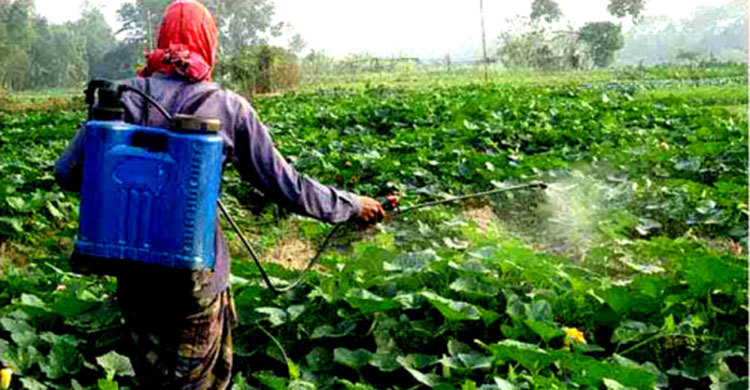 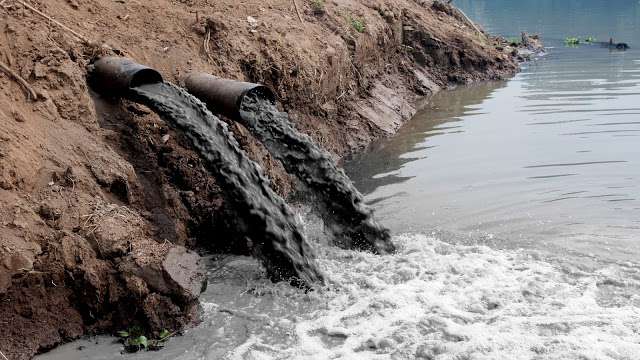 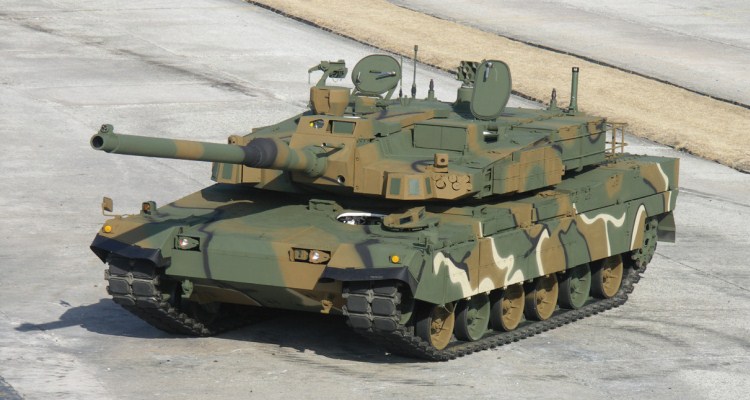 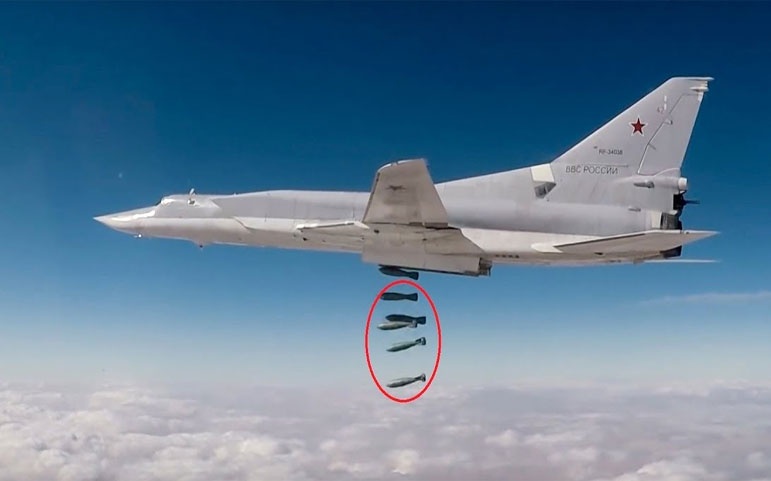 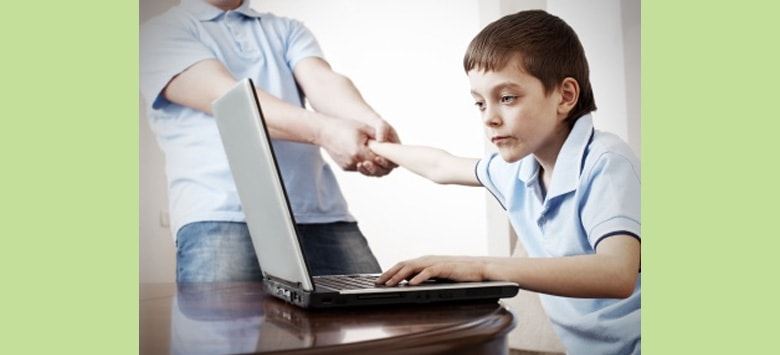 কম্পিউটারে গেমে আসক্ত।
সহপাঠীদের কাজ কর
প্রযুক্তির বিরূপ প্রভাব সমূহের তালিকা তৈরি কর ।
একক কাজ
প্রযুক্তির ২টি ক্ষতিকর প্রভাবের উদাহরণ খাতায় লিখ ।
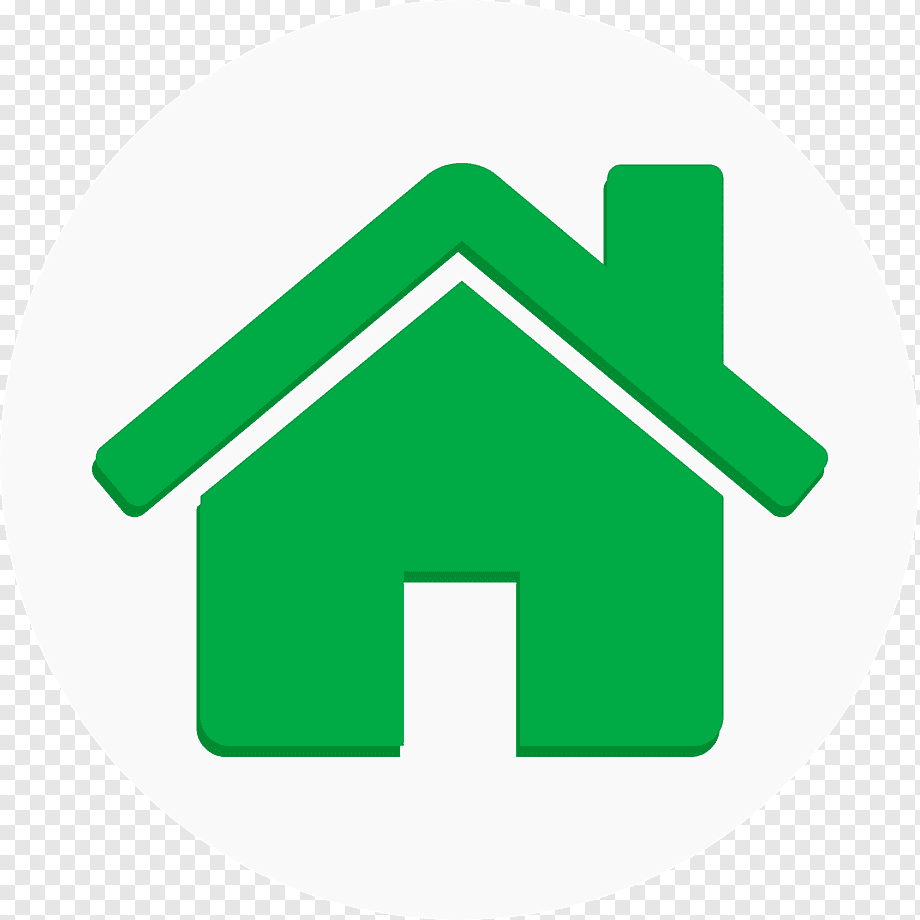 বাড়ির কাজ
প্রযুক্তি কীভাবে মানুষের ক্ষতি করে তা ৫টি বাক্যে লিখে আনবে।
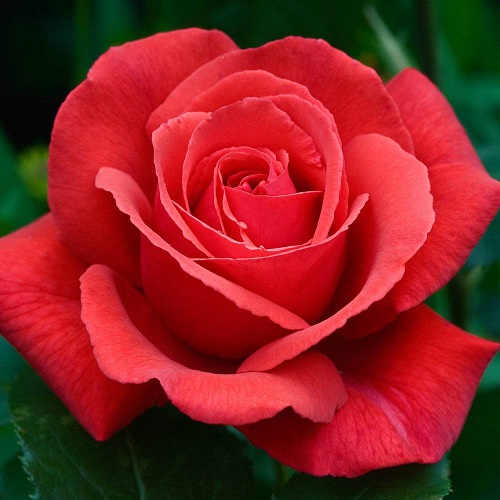 ধন্যবাদ